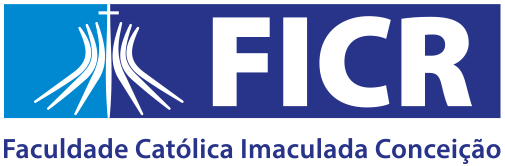 MOSTRA FICR
TÍTULO DO TRABALHO
Alunoxxxxxxxxxxxxxxxxxxxxxx1; Alunoyyyyyyyyyyyyyyyyy Alunowwwwwwwwwwww1; Alunozzzzzzzzzzzzzzzzzzzz1; Professor(a) Orientador (a) xxxxxxxxxxxxxxxxxx2
1Discente do Curso ........  – Faculdade Católica Imaculada Conceição do Recife - FICR
2Docente do Curso .....  – Faculdade Católica Imaculada Conceição do Recife - FICR
INTRODUÇÃO
RESULTADOS
A	seguir  serão apresentados  alguns  resultados	que
 foram  obtidos	em  estudos específicos e expressos  em 
 gráficos,  mas  também podem  ser  utilizadas  tabelas  e 
 fotos.
Letra : Arial,  tamanho: 20  e parágrafo: justificado.
Nesse espaço, escrever uma introdução breve e direta contendo objetivos do trabalho e justificativa.
Letra: Arial,  tamanho: 20  e    parágrafo: justificado.
DESENVOLVIMENTO
Neste espaço devem ser descritos os principais dados relevantes para o desenvolvimento da pesquisa. Letra: Arial,  tamanho: 20  e    parágrafo: justificado
CONCLUSÃO
Des
Descrever as principais conclusões do trabalho.
Letra: Arial,  tamanho: 20  e parágrafo: justificado.
MATERIAL E MÉTODO
REFERÊNCIAS
Deve ser descrita a metodologia aplicada ao trabalho com dados acerca dos materiais e métodos  utilizados. Letra: Arial,  tamanho: 20  e    parágrafo: justificado.
Incluir as referências utilizadas!
Letra: Arial,  tamanho: 16  e parágrafo: Alinhado à esquerda.